Climate-aware decision-making: Lessons for electric grid infrastructure planning and operations
Scientific Challenge
Climate change poses significant risks to large-scale infrastructure systems and brings considerable uncertainties that challenge historical planning approaches. Here we focus on how climate awareness might be better incorporated into planning and decision-making in the electric power sector.
Approach and Results
We review decision sciences literature and electricity sector planning documents to distill three key ideas that can inform the management of climate uncertainty: robustness, adaptive planning, and multi-stakeholder engagement. We develop recommendations for incorporating these key ideas into planning and research.
Significance
This study shows how electricity sector planners must grapple with new kinds of uncertainties to address climate resilience.  Yet lessons from the decision sciences on planning in the face of deep uncertainty have yet to be widely adopted in this sector. 
We demonstrates how decision science concepts and methods can be adapted to electricity sector planning in concrete ways.
Brockway, A.M., L. Wang, L.N. Dunn, D. Callaway, A.D. Jones (2022) Climate-aware decision-making: Lessons for grid infrastructure planning and operations, Environmental Research Letters, https://doi.org/10.1088/1748-9326/ac7815
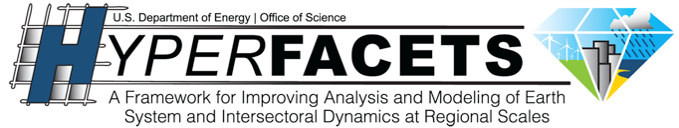